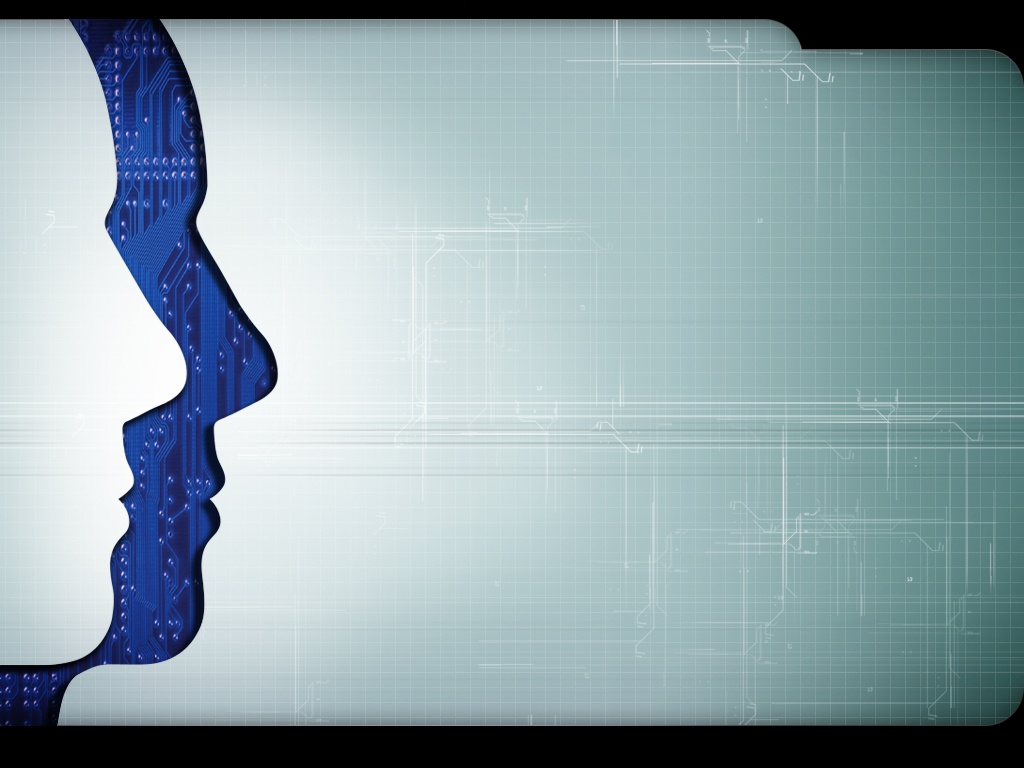 Sports & HEALTH
Return To The Field
吴俊龙    10301010020
杨晓冬    10301010022
Sports & health
Athlete:
Eric Abidal 
33 Years Old, Barcelona Defender
---- Undergoing Liver Transplant 
       in March 2012
---- Resuming the recovery 
       since May 2012
---- Starting training 
       since December 2012
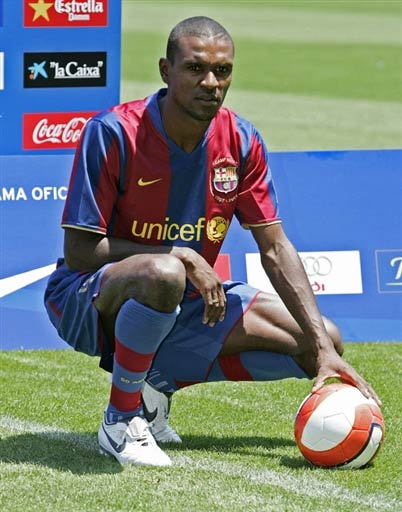 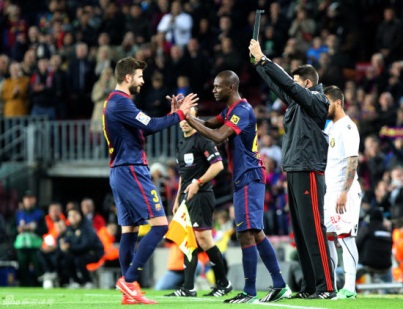 Sports & health
Introduction:
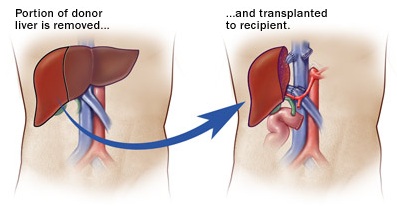 Definition:
History:
Since 1963 in the United States.
Current Situation
A well accepted option
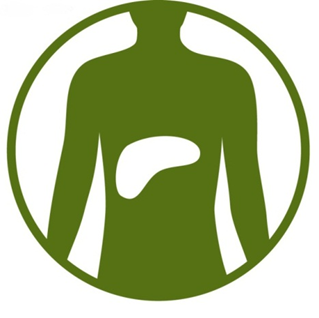 A high degree of risk
A lot of top liver surgeons
Sports & health
Key point:
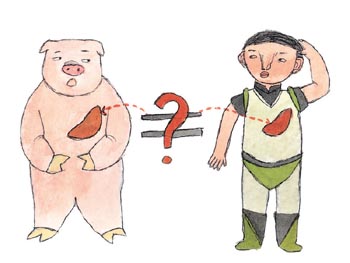 Graft Rejection
Immunosuppressive Drugs
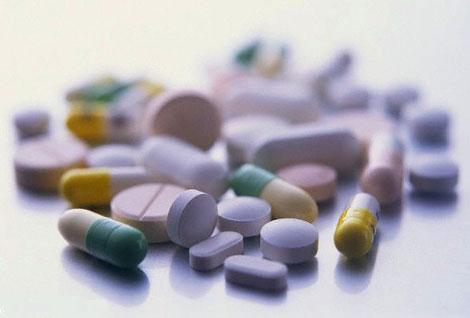 Sports & health
Indications & Contraindications:
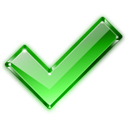 Irreversible Liver Dysfunction
Uncontrolled Metastatic Cancer outside liver
Infection with HIV 
Serious Heart Diseases
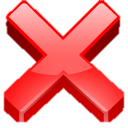 Sports & health
Prognosis
Chance of surviving 15 years: 60%


Miracle For Eric Abidal
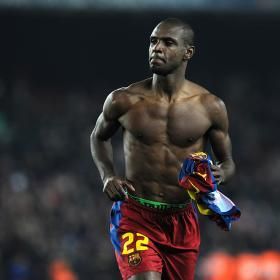 Sports & health
To fight hard, to be grateful to God and to pray a lot !                  
                                                      ----    Eric Abidal
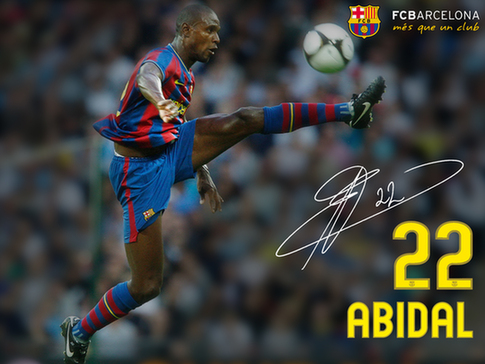 Sports & health
Thank You !
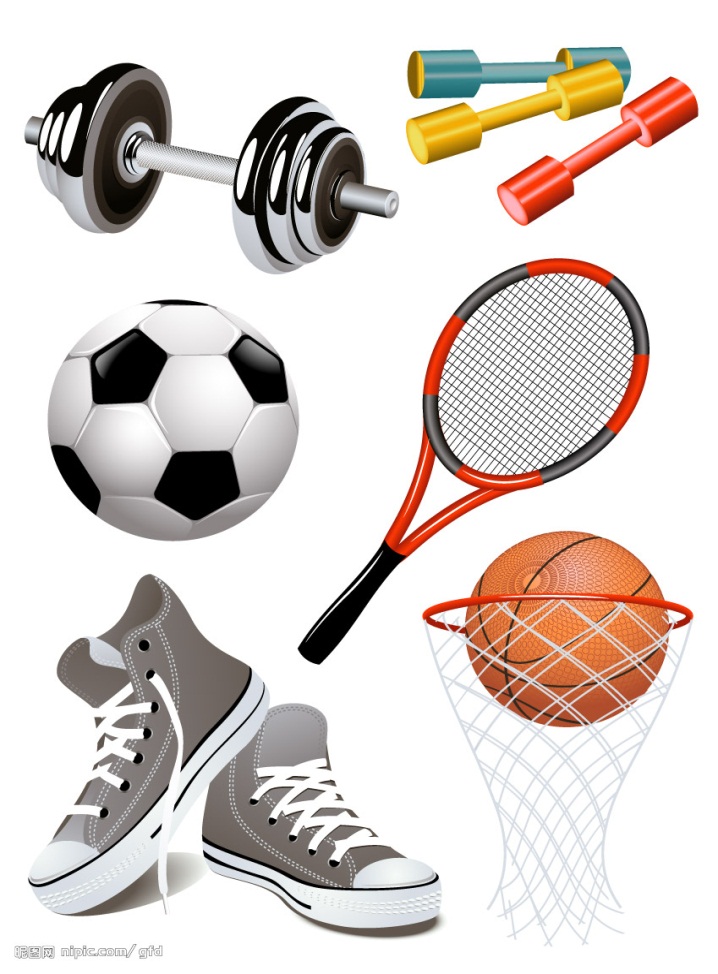 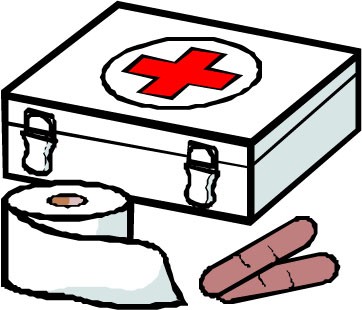